Rådmannens forslag
til
Budsjett 2020
og
Økonomiplan 2020-2023

Smøla kommune
Noen økonomiske forutsetninger
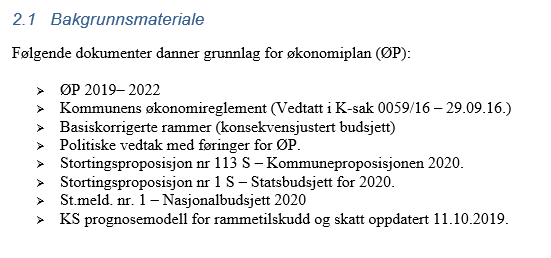 l Statsbudsjettet er det lagt til grunn en prisvekst på kommunal tjenesteyting (deflator) på 3,1 % fra 2019 til 2020.  Prisveksten på kommunal tjenesteyting, salgs- og leieinntekter i Smøla er i budsjettet satt til 3,0 %. 
I budsjettet for 2020 er det ikke lagt inn en kompensasjon for prisvekst på kjøp av varer og tjenester på. Prisveksten for 2018 er anslått til 2,1 %
	
Departementets anslag på lønnsvekst i 2020 er på 3,6 %.  I konsekvensjusteringene er det lagt inn kr. 3,0 mill for dette. (Overheng er allerede innarbeidet i lønnsbudsjettet, slik at lønnspotten for Smøla kommune er omlag 2,4 %)
st
83 % av alle lån er bundet opp i fastrenteavtaler, rentesatser fra 1,7 % til 2,4 %, og varierende lengde. Resten av lånene har flytende rente, rentesatser fra 1,6 % til litt over 2,4 %. Gjennomsnittlig rente er 2,1 %. I økonomiplanen er opptatte lån videreført med dagens rente.

Etter fastrenteperioden ligger rentesatsen inne med NIBOR3M + 0,6 % margin. 

For nye lån er kapitalkostnadene beregnet ut fra en rentesats på 3 %, og en veid nedbetalingstid på 25 år, bortsett fra lån til omsorgsboliger som ligger med en avdragstid på 40 år og brannstasjon med 30 år.

Kapitalkostnader omsorgsboliger er i budsjettforslaget foreslått dekket av husleieinntekter og byggelån (byggelånsrenter). Kapitalkostnader ansatteareal omsorgsboliger blir dekket innenfor ordinært driftsbudsjett.
Eiendomsskatt
I økonomiplan for 2020-2023 foreslår rådmannen følgende utskrivingsalternativ:
Smøla kommune skriver ut skatt på næringsdelen (bygning og grunn) i tidligere skattlagte verk/bruk (annet ledd i overgangsregel til Eiendomsskatteloven §§ 3 og 4.
Det skrives ut skatt på det særskilte skattegrunnlaget redusert med 2/7-del i 2020 (overgangsregel til §§ 3 og 4 første ledd første punkt).
Det skrives ut skatt på områder hvor det ikke er endringer i eiendomsskatteloven, dvs. oppdrettsanlegg/kraftverk/vindkraftverk/kraftnettet/anlegg omfattet av petroleumsloven
Skattesats settes til 7 promille av eiendomsskattegrunnlag.
Fond pr 1.11.2019, 1000 kr
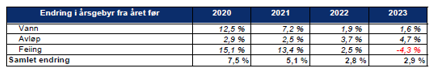 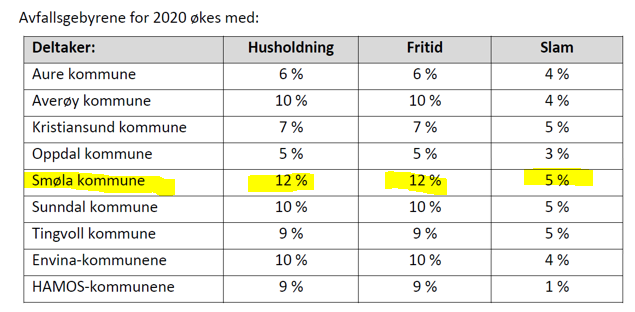 Så skal vi se på noen KOSTRA-tall
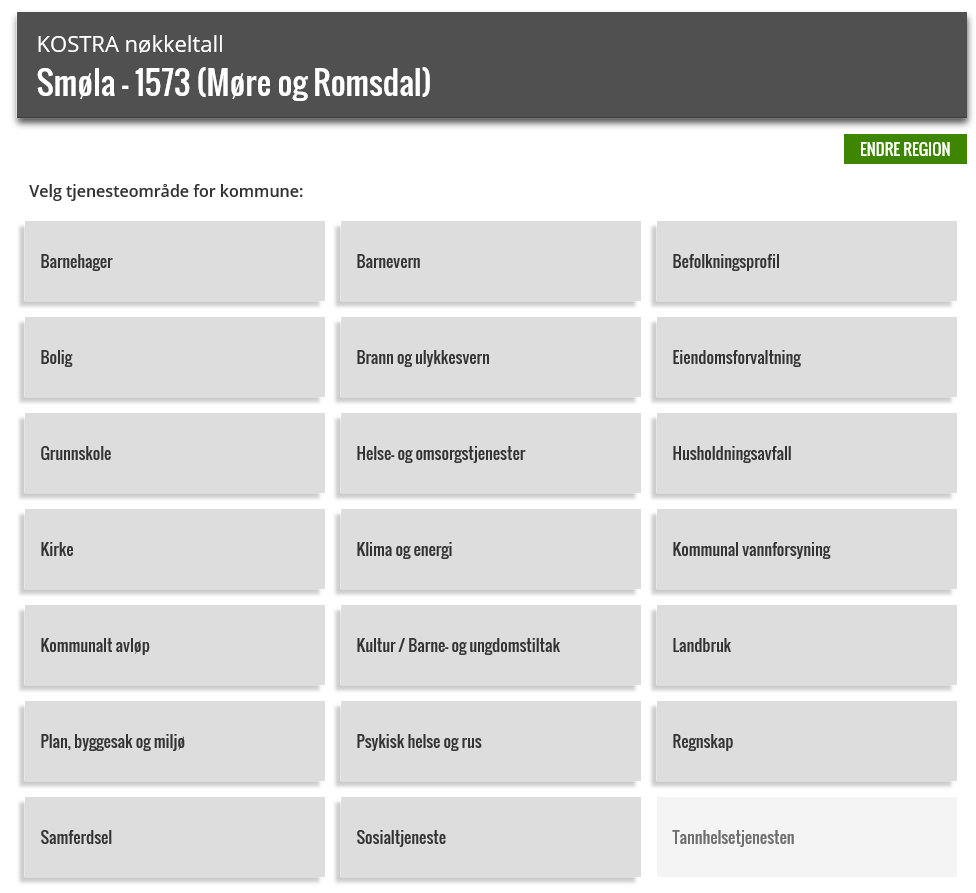 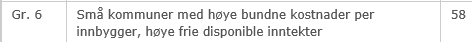 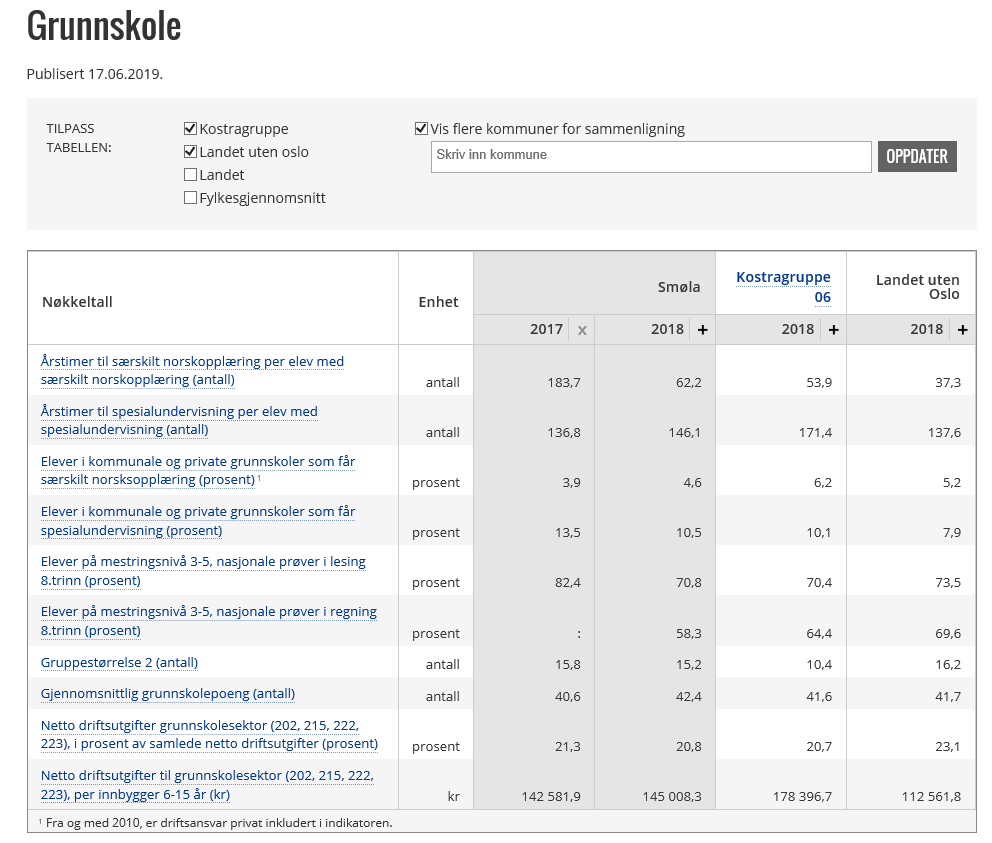 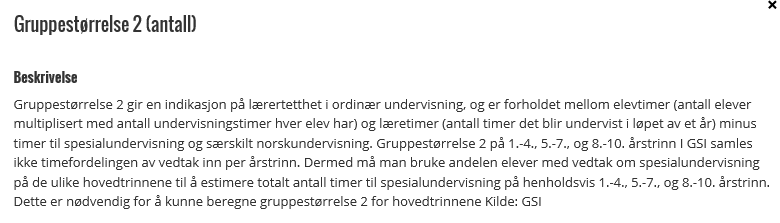 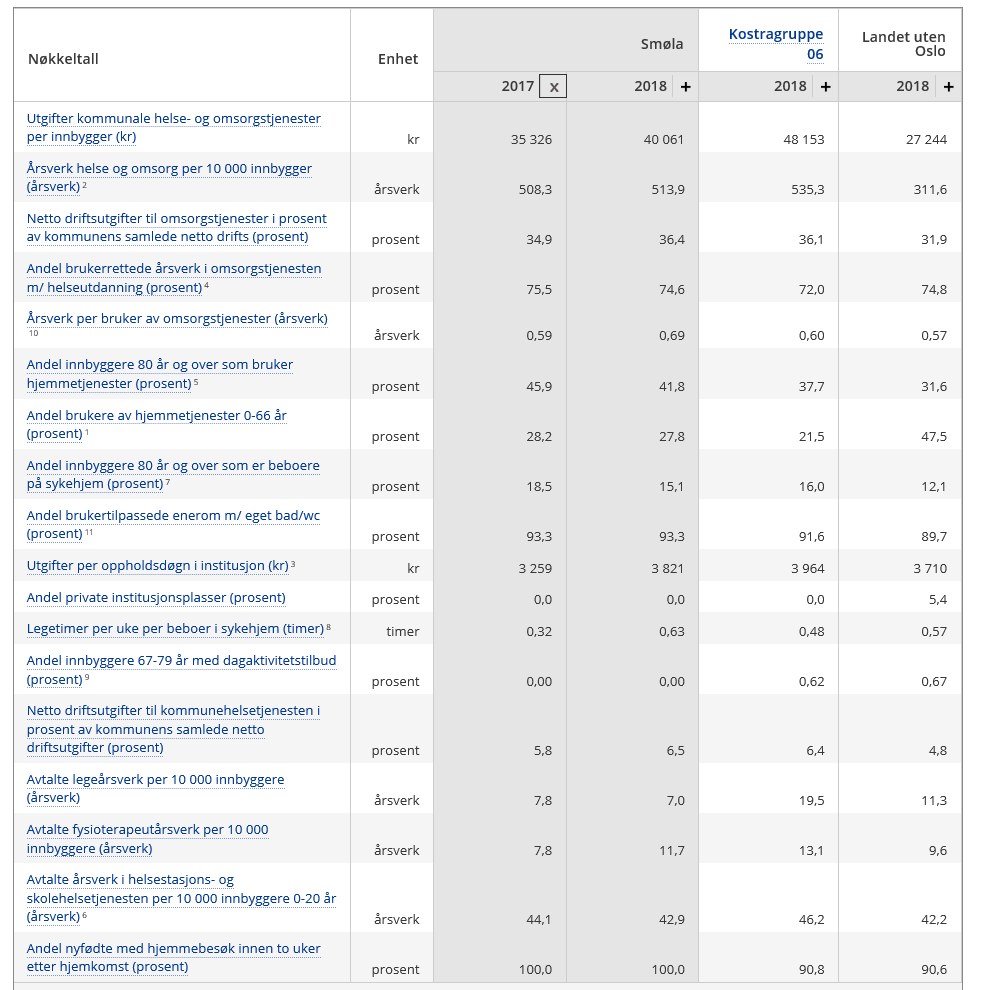 Helse
 og
omsorg
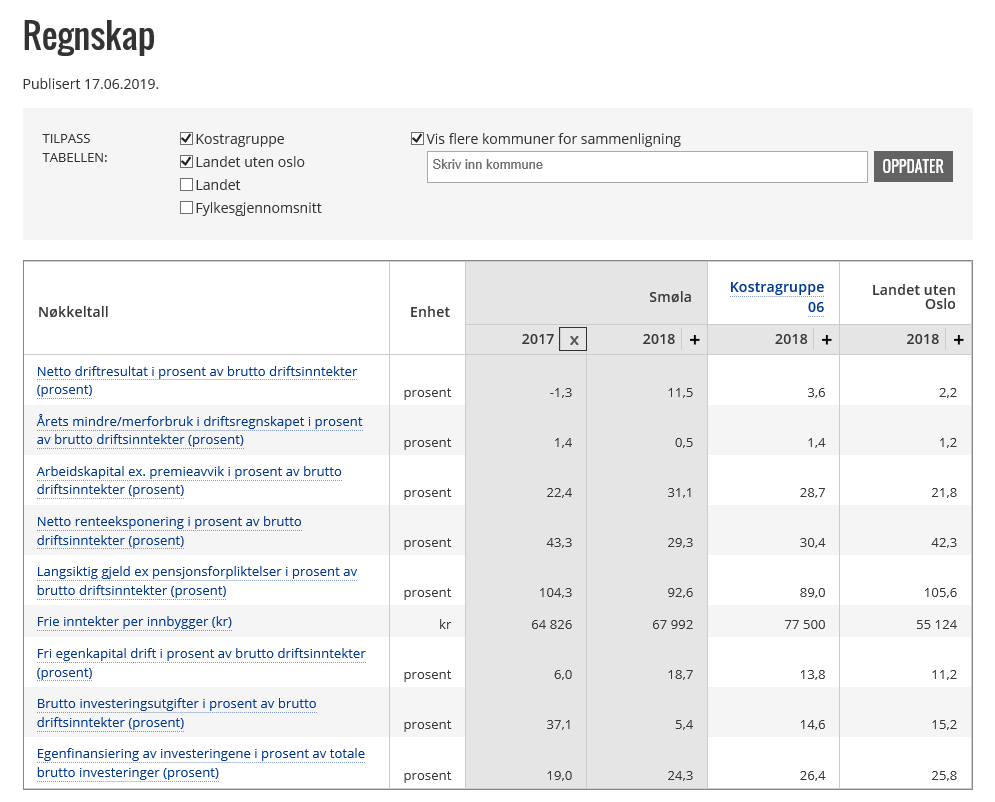 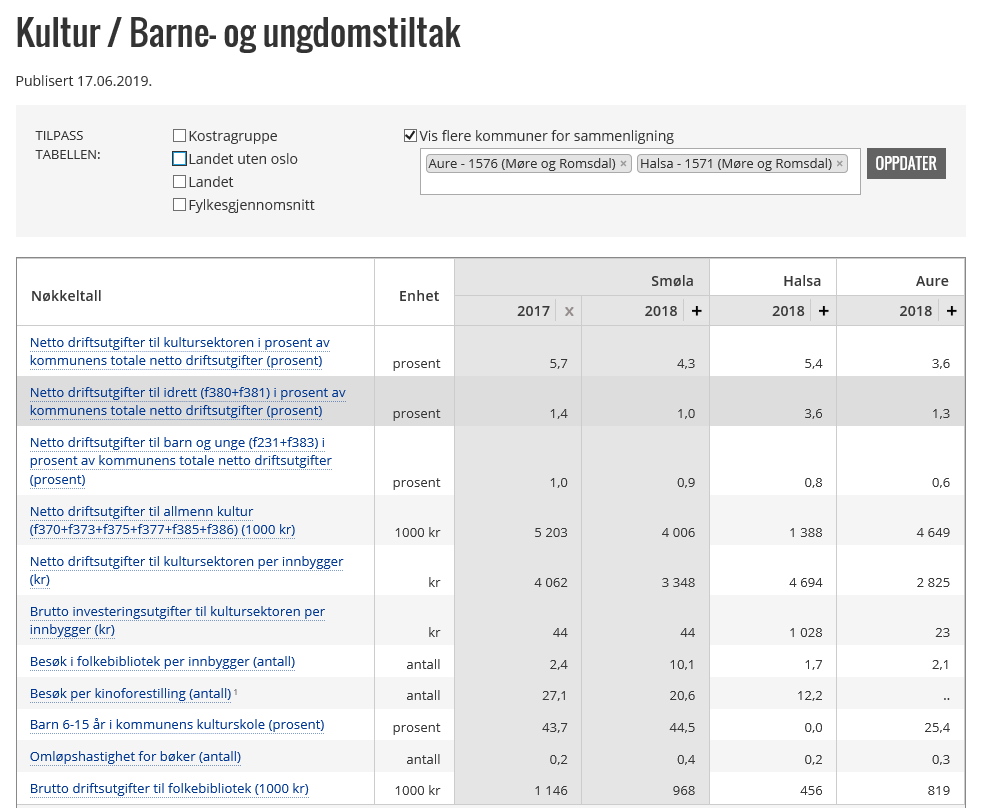 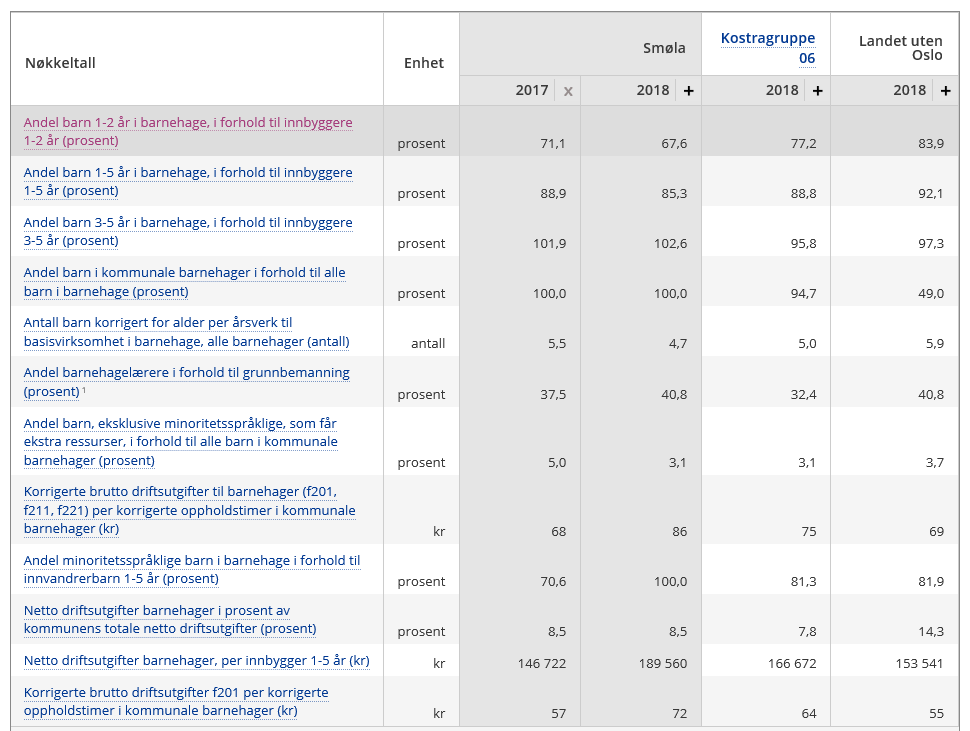 B
A
R
N
E
H
A
G
E
R
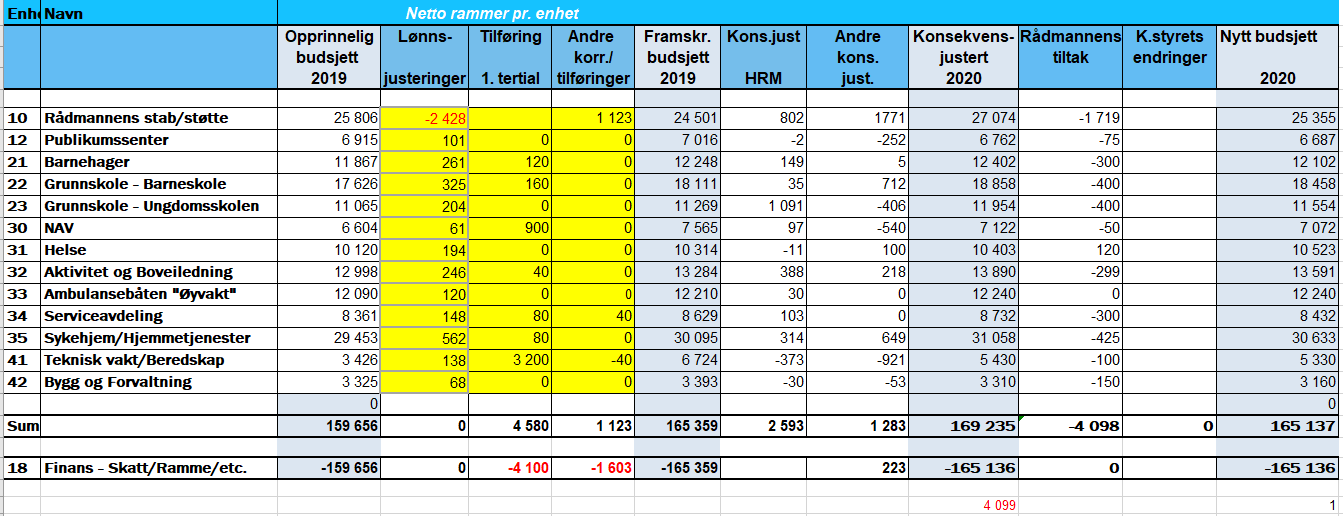 Eksempel på konsekvensjusteringene:

Deflator KF/kirken	  	   280.000
Ny politisk organisering	 	  -100.000
Lønnspott			3.000.000
Valg		  	  -230.000
Korreksjon saldering bruk av fond	4.700.000  (barnevern og bidrag livsopphold 0,9 mill)
				(strøm, vei, serviceavtaler 0,9 mill)
				(reduksjon skatt, ramme, 0.6)
Reduksjon e-skatt ved omtaksering	   366.000  (NEAS)
Reduksjon gjesteelever barneskole	   200.000
Økning utgifter PPT		   180.000
Bortfall kompetansetilskudd bo og akt.	   250.000
Ferievikarer	sykehj/hjemmetj	   680.000
Overgang til ReMidt	                   ca. 800.000 Veldig usikker post
Reduksjon eldre skolebygg	  -400.000
Husleie  Innsmøla barnehage	   240.000
Korreksjon juridisk bistand	                     -2.300.000
Ferdigstilt arealplan		  -150.000
Brannsamarbeid		   200.000
Framskrevet opptatte lån		  -200.000 (-200, -500, -900, -1.300)
Rådmann
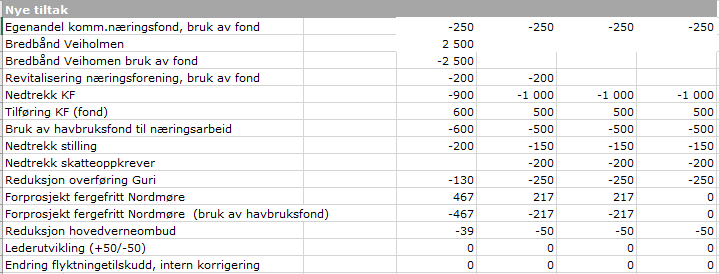 Publikumssenter
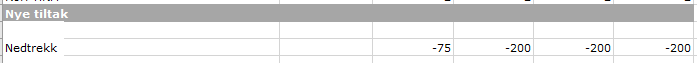 Finans
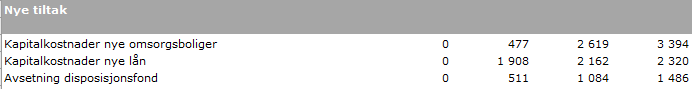 Barnehage
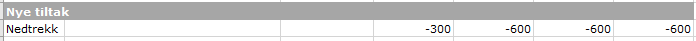 Barneskole
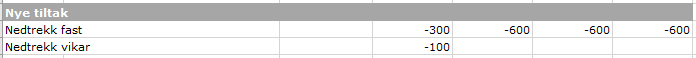 Ungdomsskole
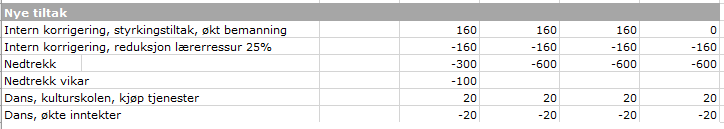 NAV
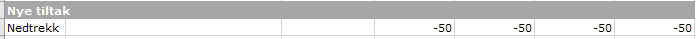 Aktivitet og boveiledning
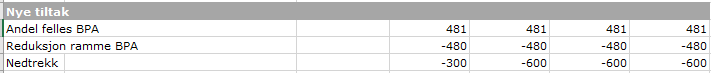 Serviceavdeling
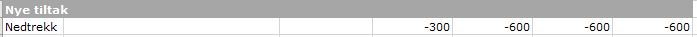 Helse og sykehjem/hjemmetjeneste
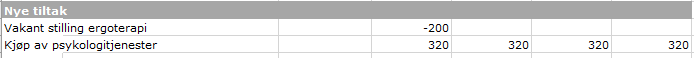 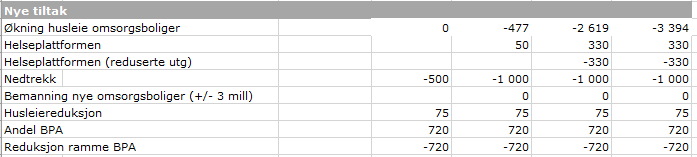 Teknikk, vakt og beredskap
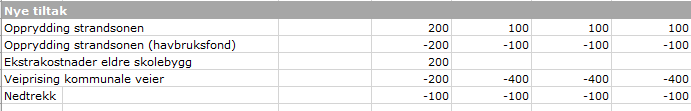 Bygg og forvaltning
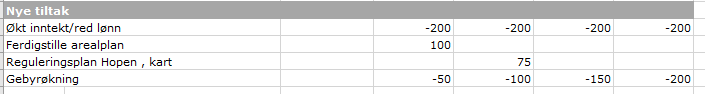 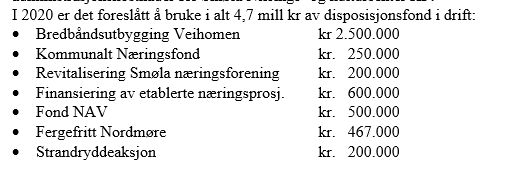 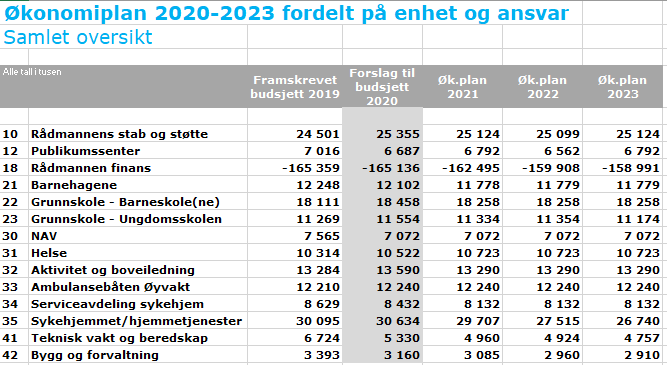 Investeringsbudsjettet
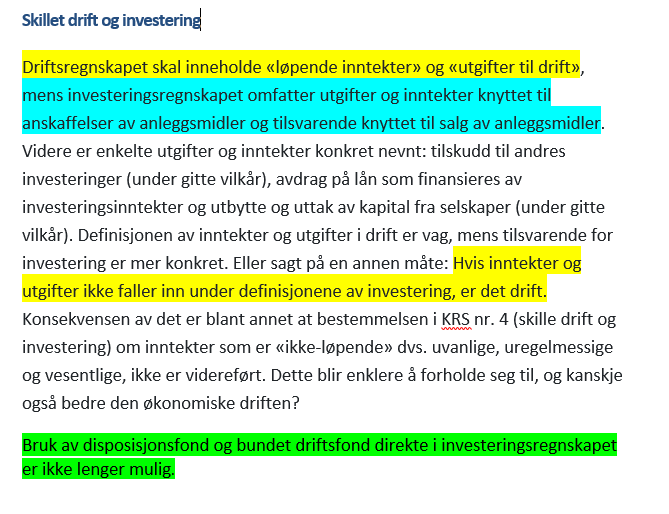 Smøla kommune har relativt stor gjeldsbyrde.  Pr 31.12.18 var langsiktig lånegjeld på 273 mill kr., inkludert Startlån på 7,3 mill. kr.  Lånegjeld pr. innbygger er ved utgangen av 2018 kr. 125.000. Ved utgangen av 2023 vil lånegjeld pr. innbygger være omlag kr. 144.000
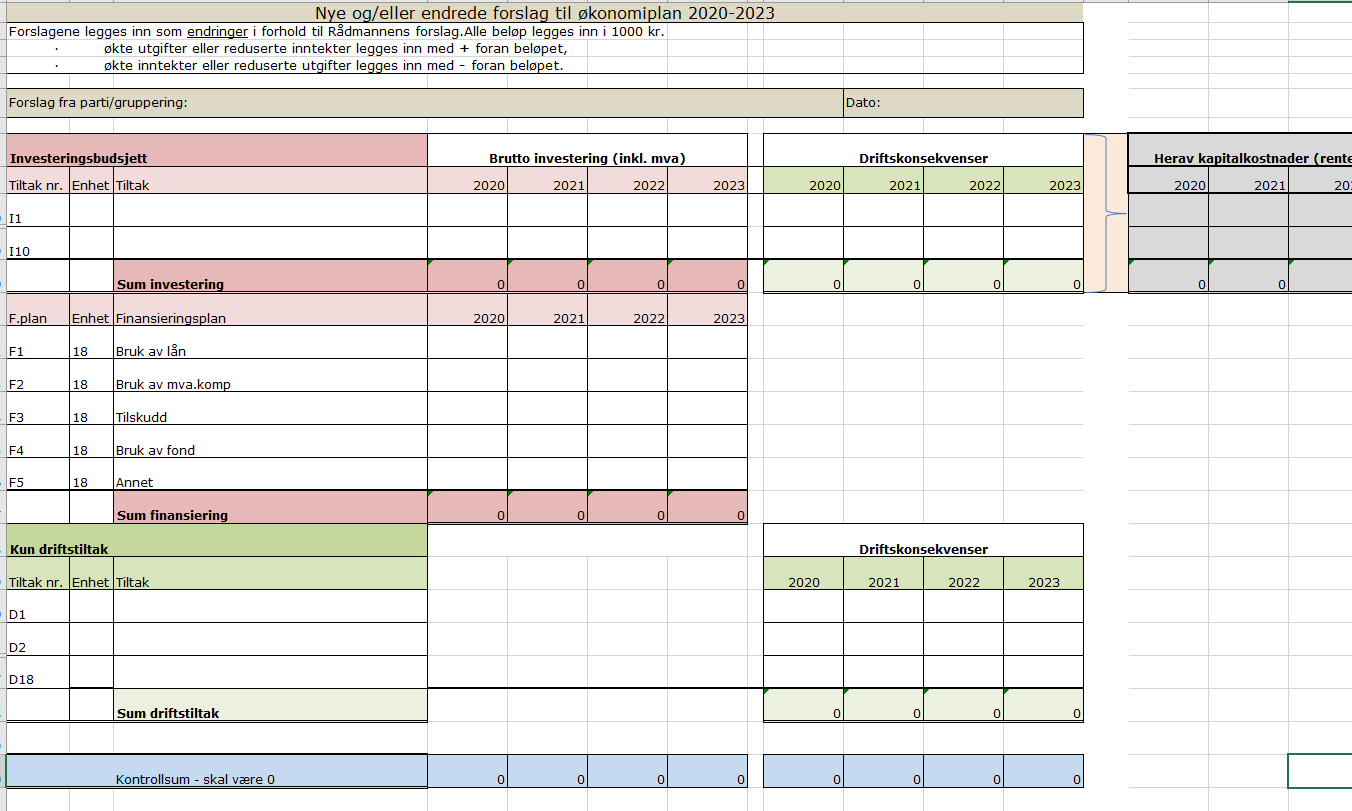 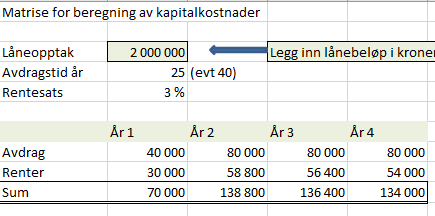 Adresseavisen 26.08.2000
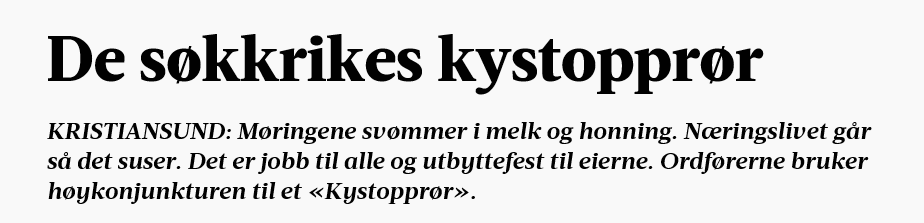 I årene 2014 – 2019

har Smøla kommune mottatt ca

Kr. 80 000 000

fra grønne konsesjoner og havbruksfond
Spørsmål om beregninger, nye tiltak, fagspørsmål, kapitalkostnader, lønnskostnader, finansiering og annet som har med budsjett og økonomiplan å gjøre, sendes skriftlig til 
postmottak@smola.kommune.no
(Spørsmålene blir behandlet administrativt og besvart fortløpende)
Mailene blir registrert i saksbehandlingssystemet vårt og offentliggjort på postlista.

Det er også lov å ta seg en tur innom kontoret til økonomisjefen for en prat
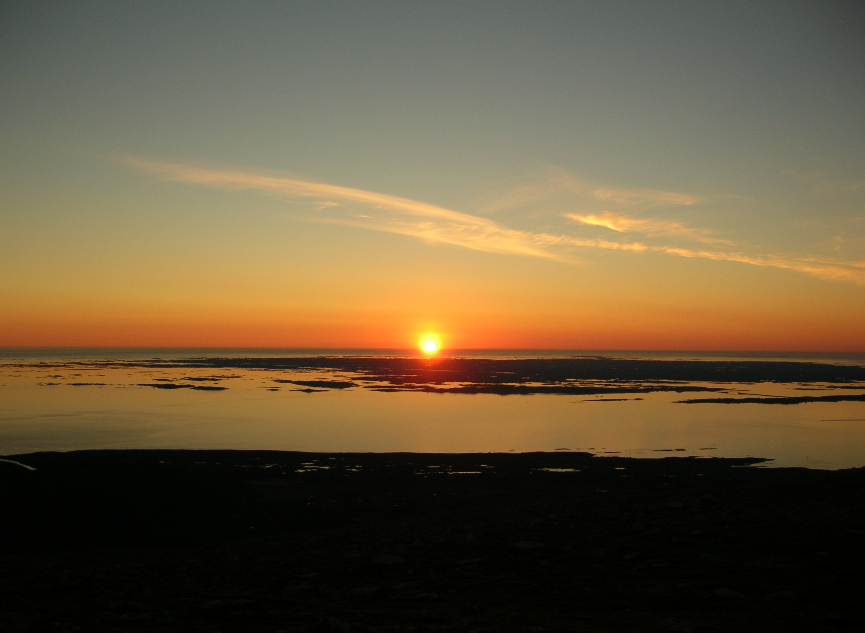